スライド１
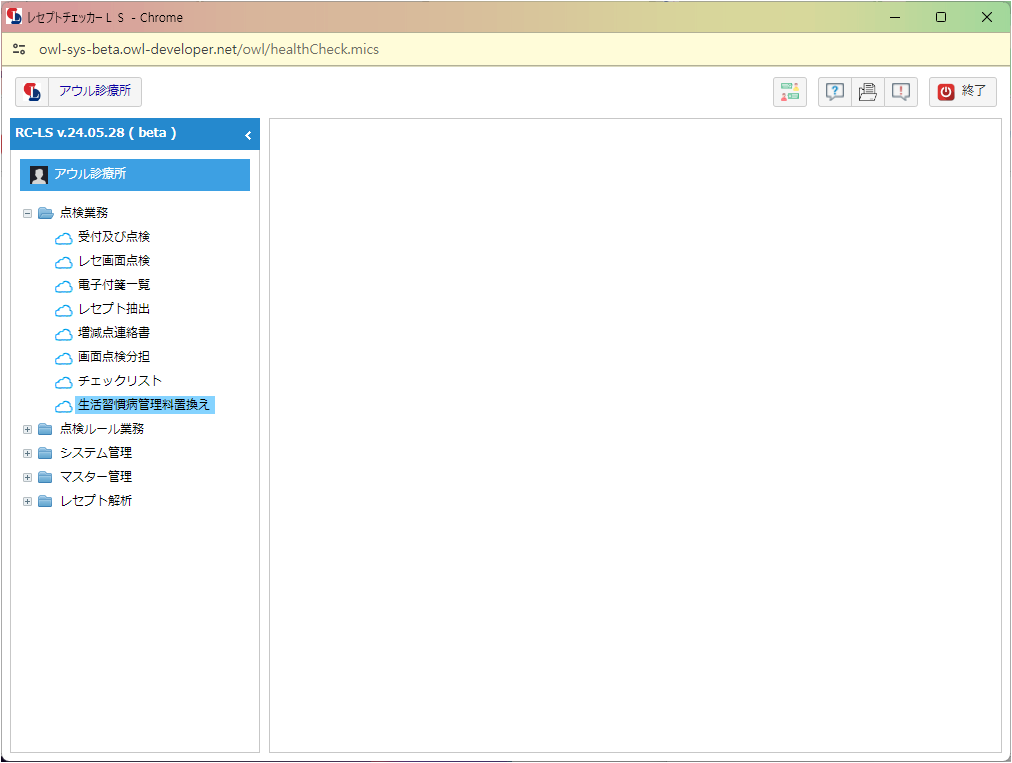 スライド２
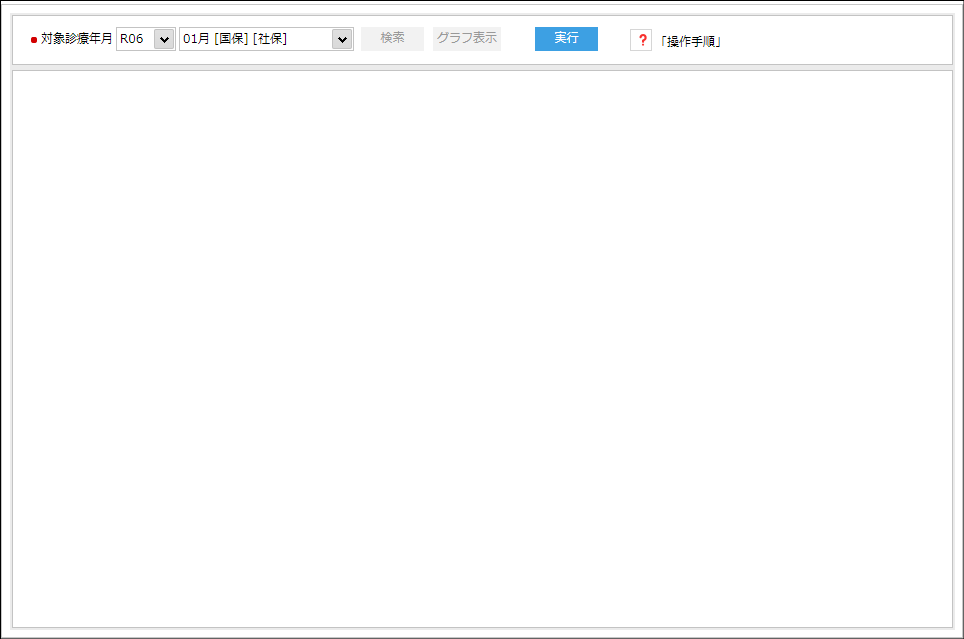 スライド３
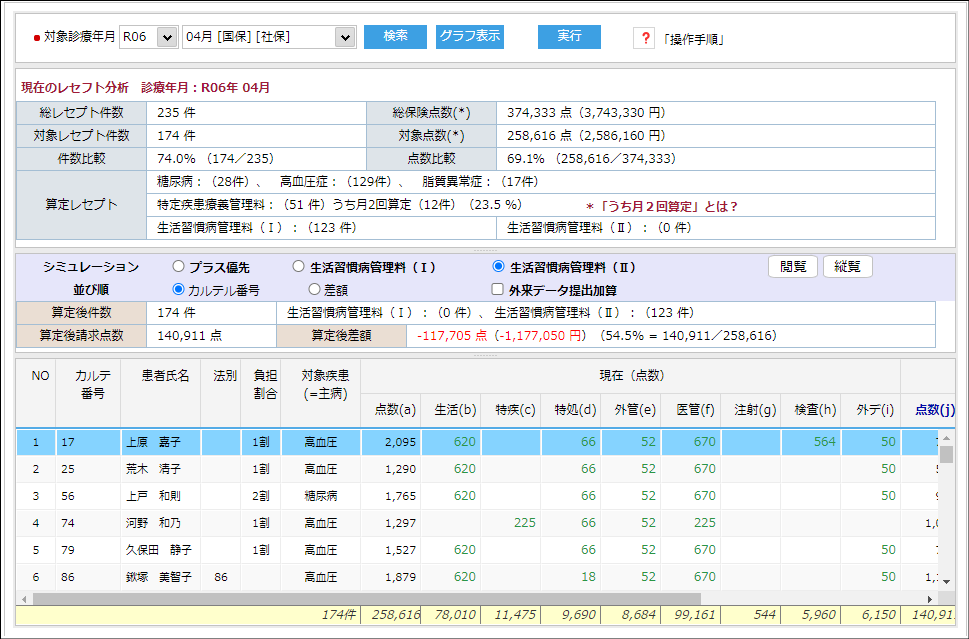 ①
②
③
④
スライド４
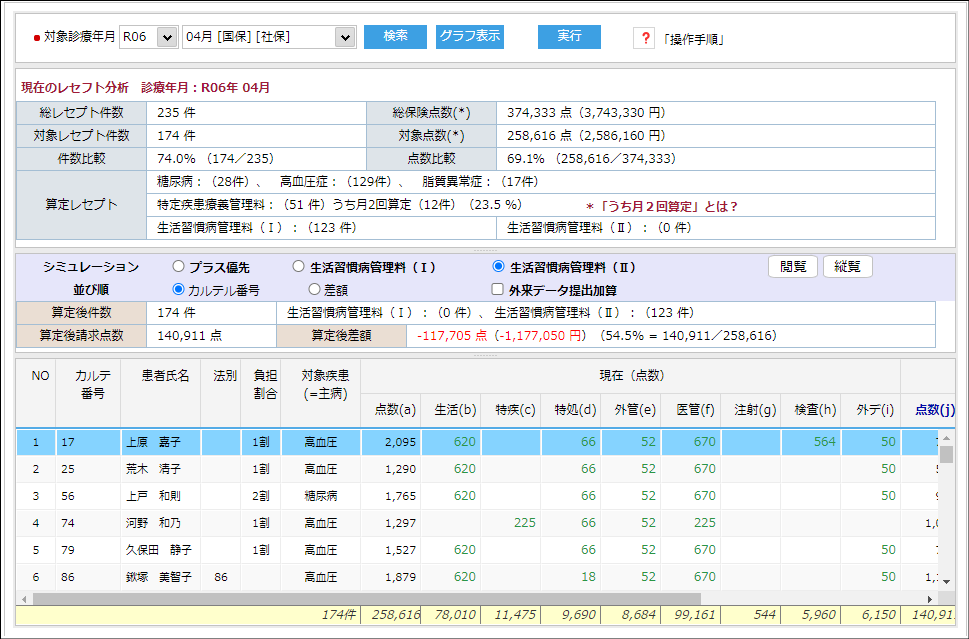 ④
①
③
②
スライド５
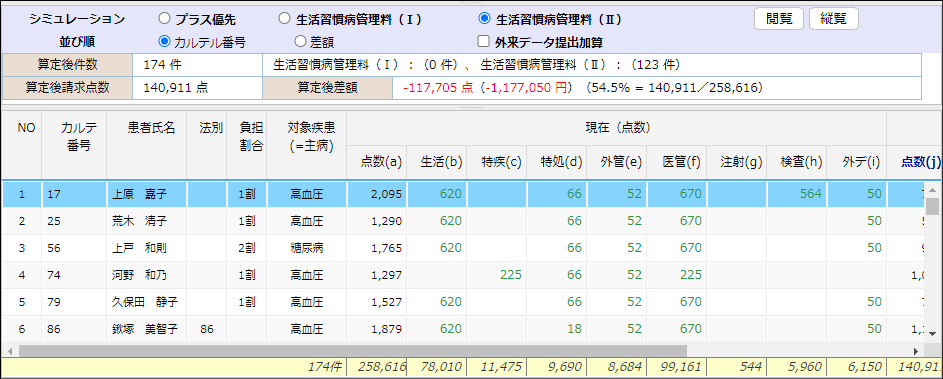 ①
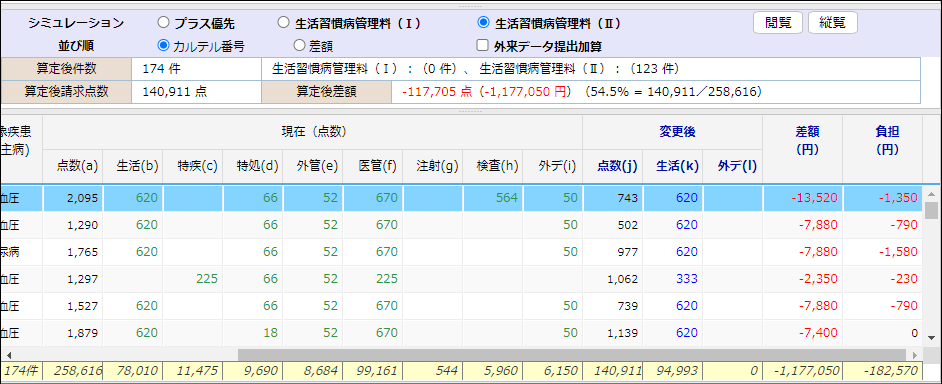 ②
スライド６
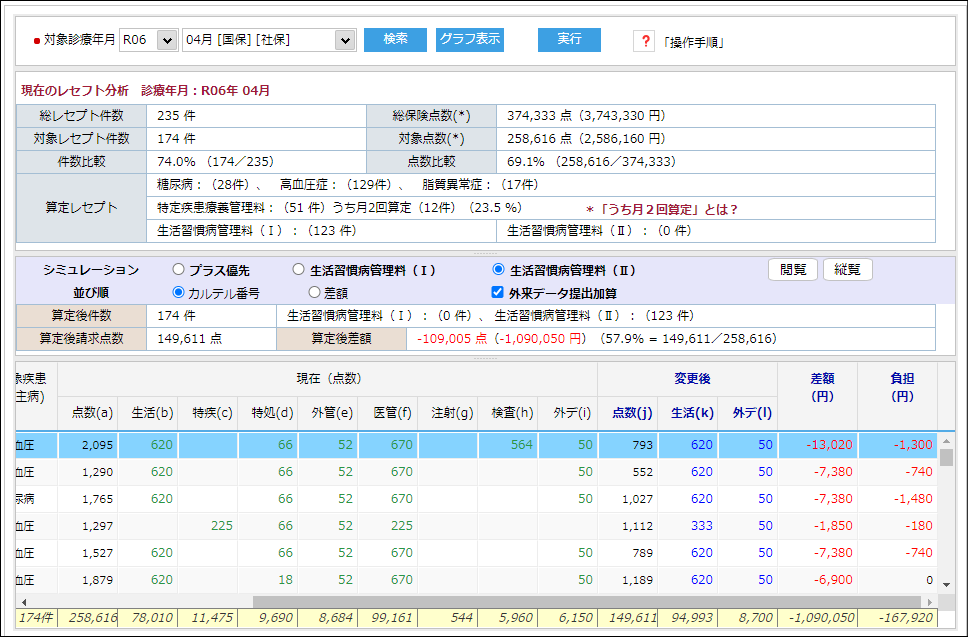 スライド７
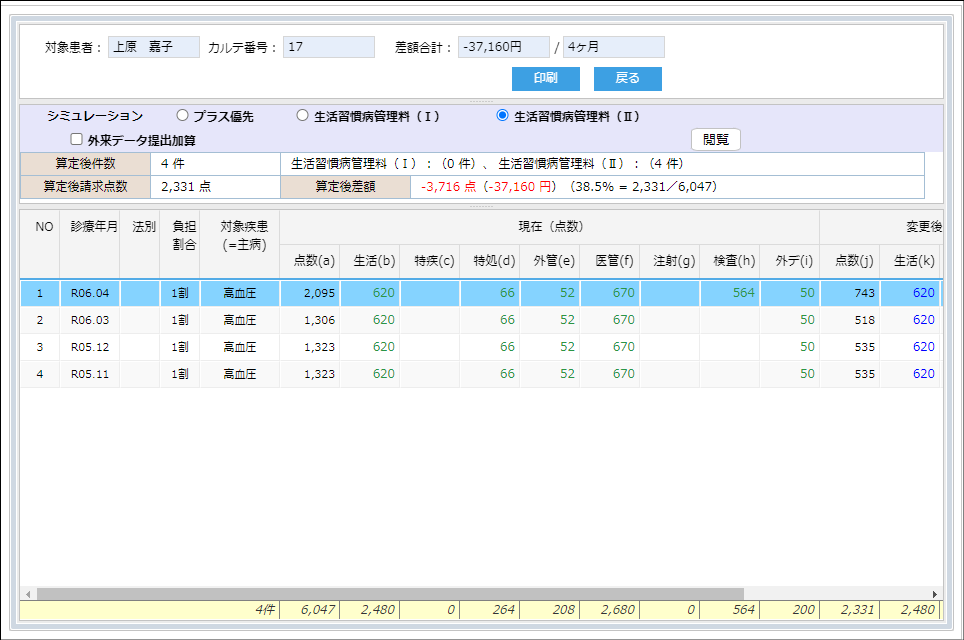 スライド８
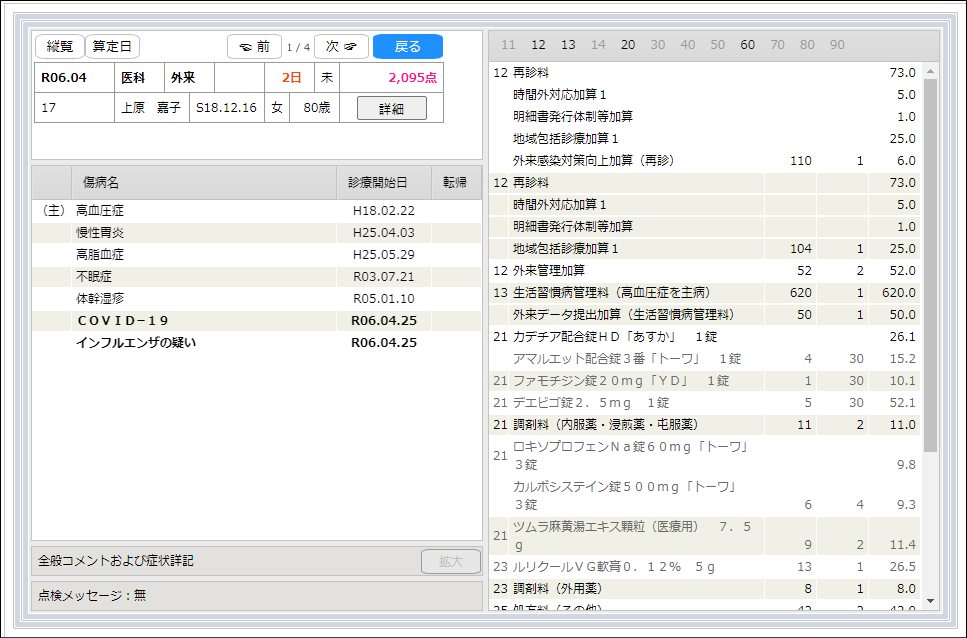 スライド９
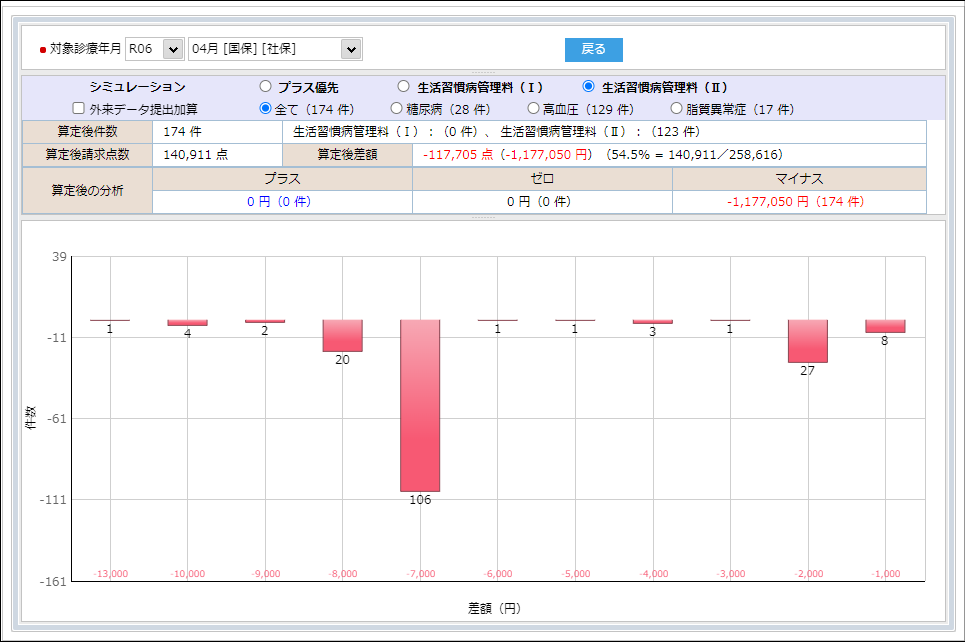